Advocacy Basics
Bob DeVries
Governmental Consultant Services, Inc.
Lobbyist for the Michigan Library Association
There are four basic requirements  to becoming an effective advocate
Establish a Relationship
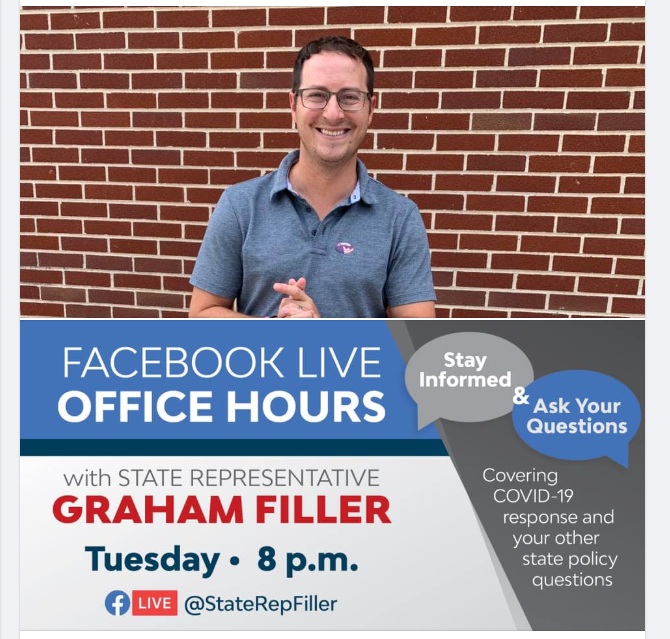 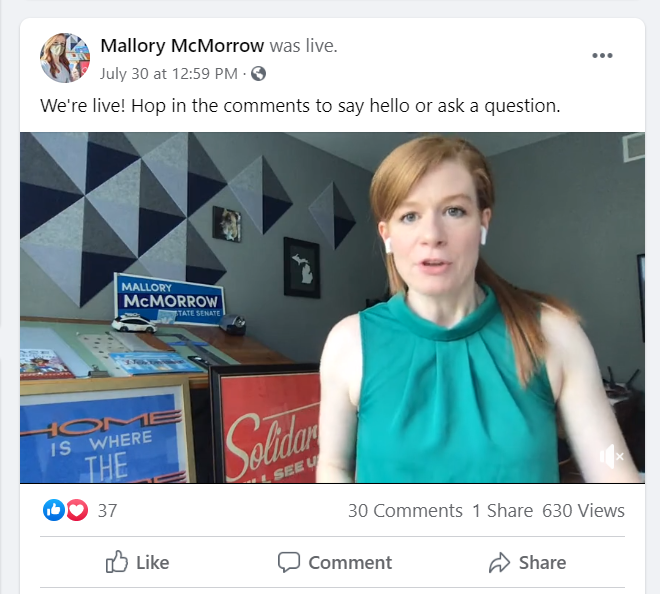 Connecting with Legislators during the pandemic is different but still possible
Understand the Process and Manage your Expectations
Be a Subject Matter Expert
Show your passion!
Right to Read
Penal Fines and Civil Fines
Dark Stores
Gun Free Zones
Open Meetings Act
Library Issues in the Legislature